8º Simpósio de Ensino, Extensão, Inovação e Pesquisa
 27° Seminário de Iniciação Científica 
5º Seminário Institucional do Pibid  
3º Seminário Institucional da RP
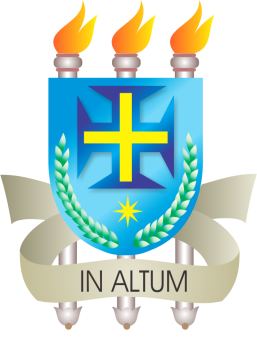 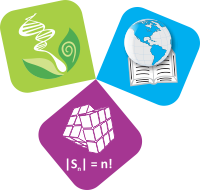 Título do trabalho (Calibri - corpo 32)Nome do autor (Calibri – corpo 24)

Nome do orientador (Calibri – corpo 24)
Programa: Extensão, Ensino ou Pesquisa (escolher) – (Calibri - Corpo 20)
Bolsa (inserir, se for o caso) - (Calibri – Corpo 20)
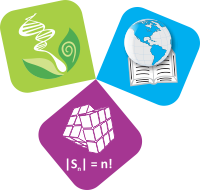 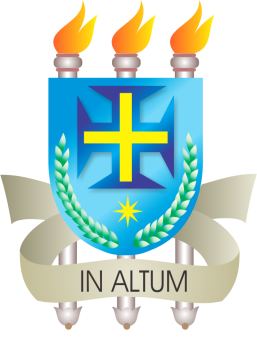 Título em Calibri (corpo 24)
Texto em Calibri (corpo 24 ou mínimo 20 máximo 28)
Figuras
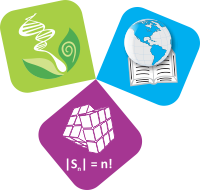 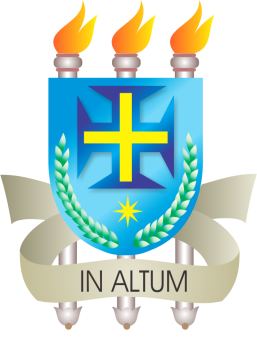 Título em Calibri (corpo 24)
Texto em Calibri (corpo 24 ou mínimo 20 máximo 28)
Figuras
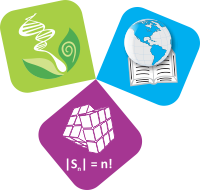 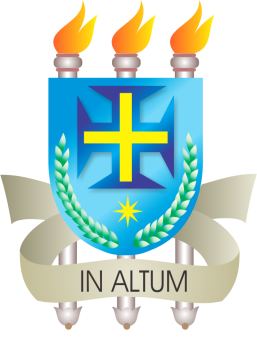 Título em Calibri (corpo 24)
Texto em Calibri (corpo 24 ou mínimo 20 máximo 28)
Figuras
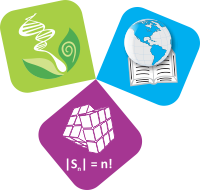 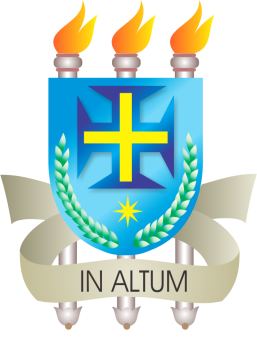 Título em Calibri (corpo 24)
Texto em Calibri (corpo 24 ou mínimo 20 máximo 28)
Figuras